Тувинский танец на примере танца «Бора-Дайым»
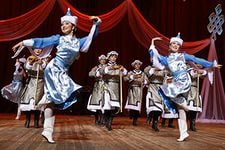 Государственный ансамбль песни и танца «САЯНЫ»
Хореографический ансамбль «АЗАС»
Ансамбль «Эдегей»